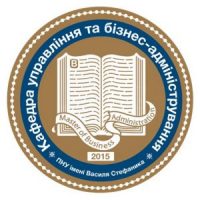 Презентація вибіркових дисциплін 
на 2022-2023 н.р.
ОП “Бізнес-адміністрування”, ОП “Управління навчальним закладом”
ОР магістр
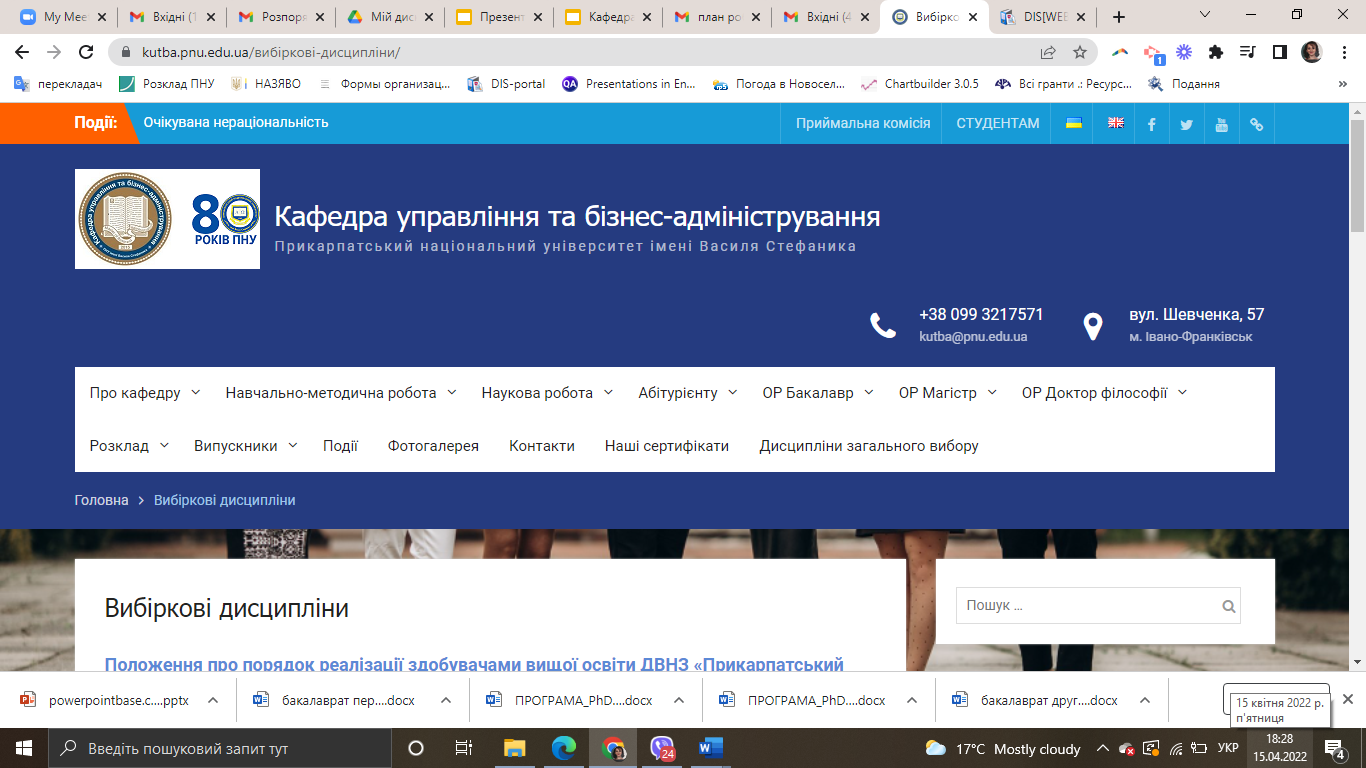 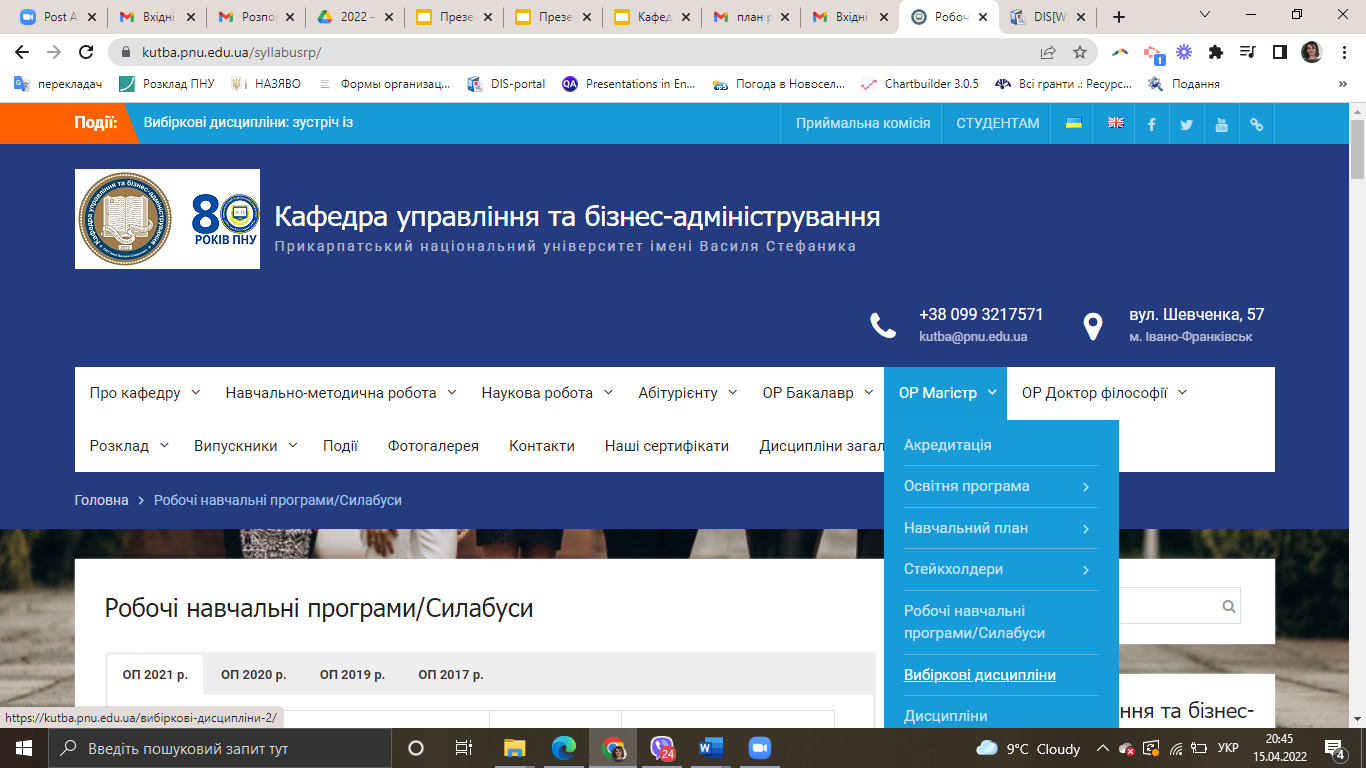 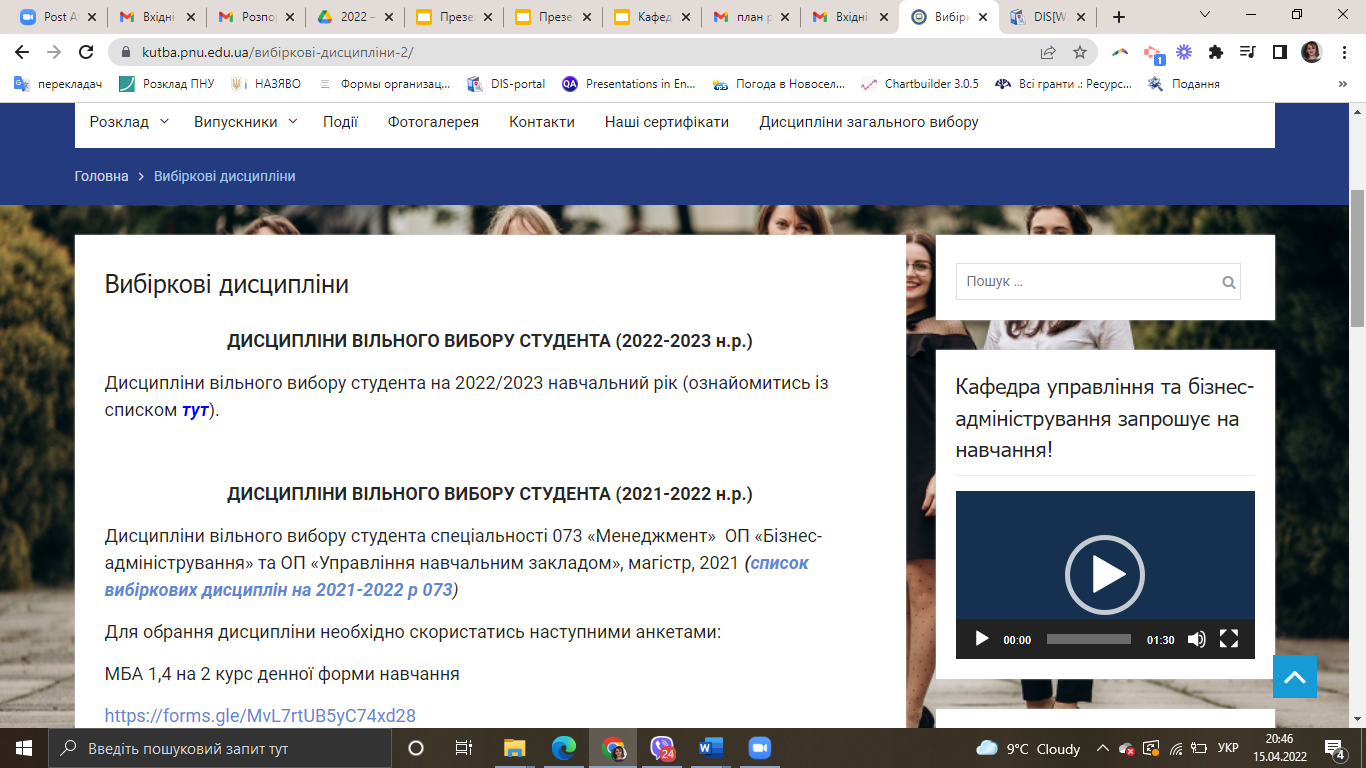 Силабуси
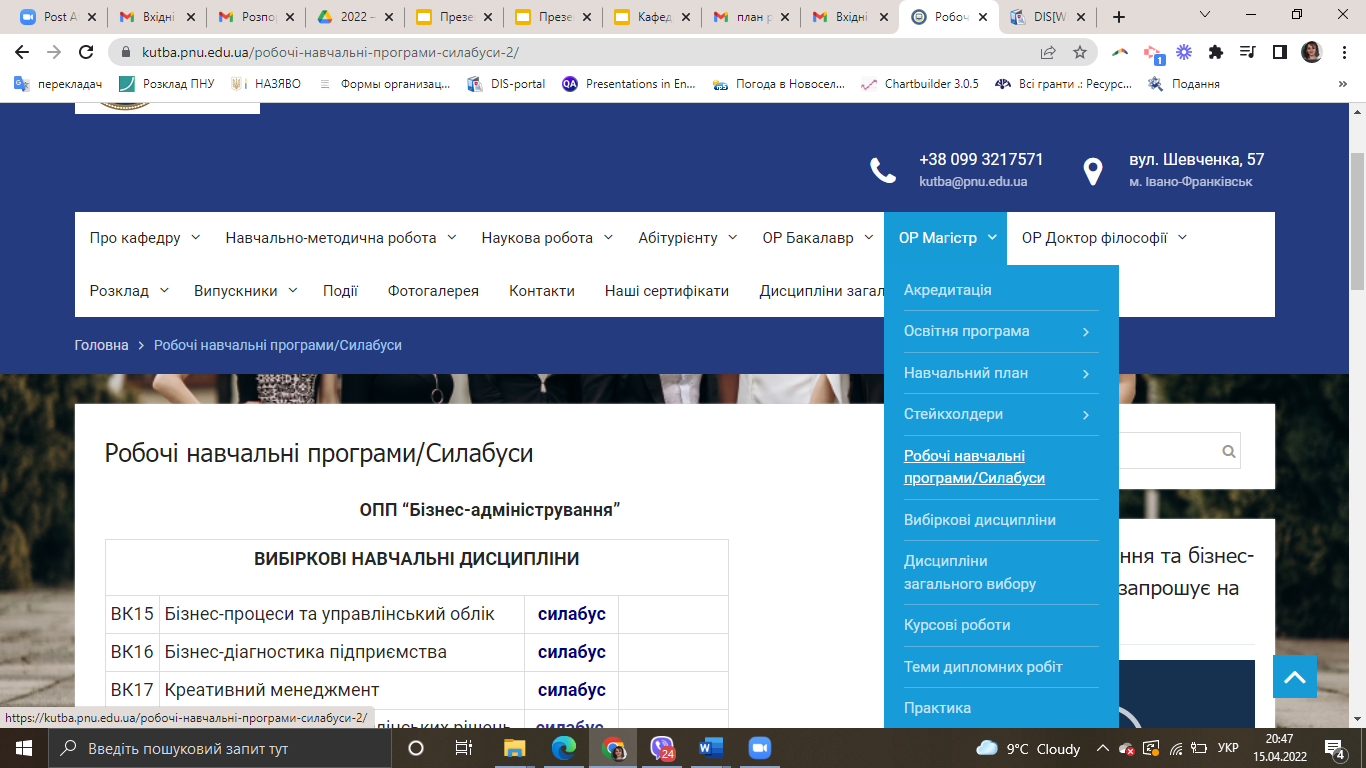 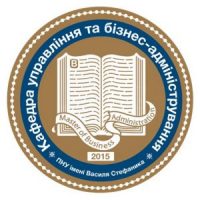 Вибіркові дисципліни для студентів 2 курсу 
ОП “Бізнес-адміністрування”
 2022-2023 н.р.
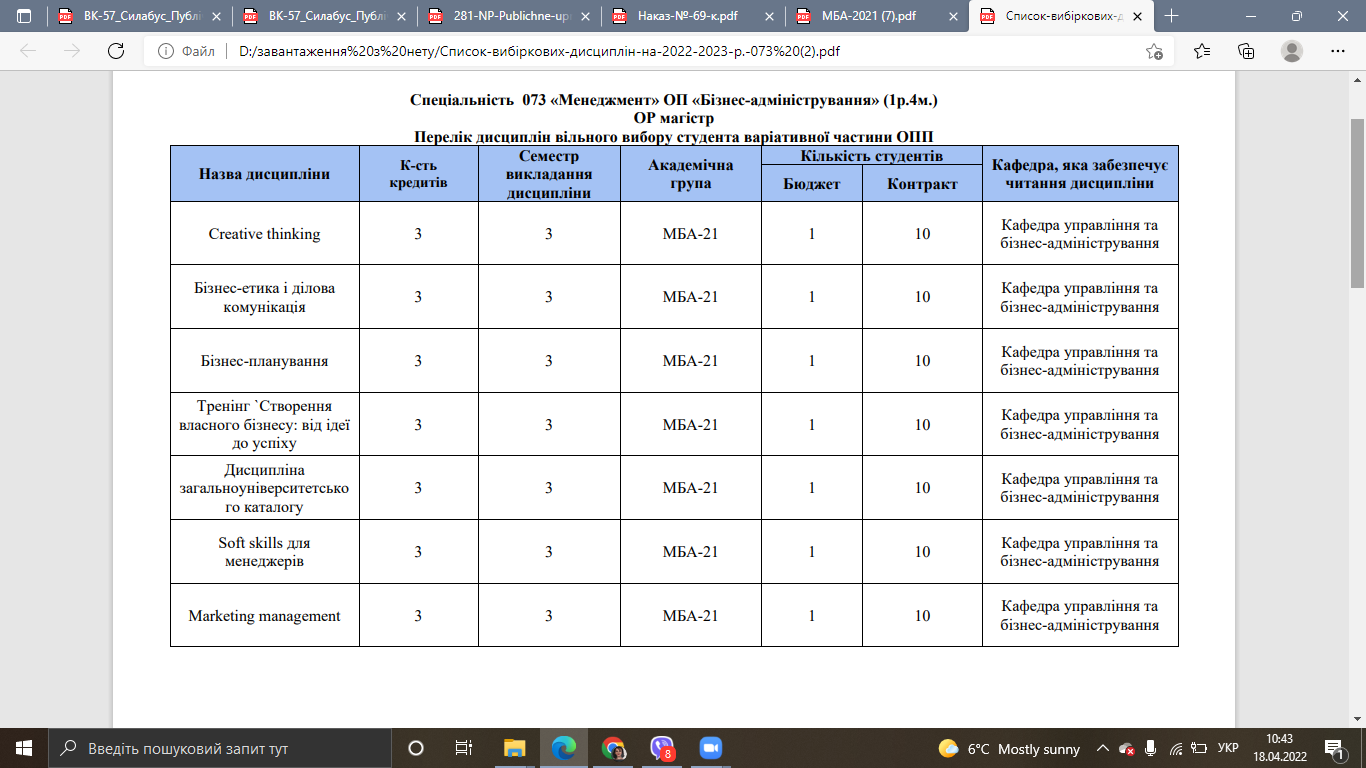 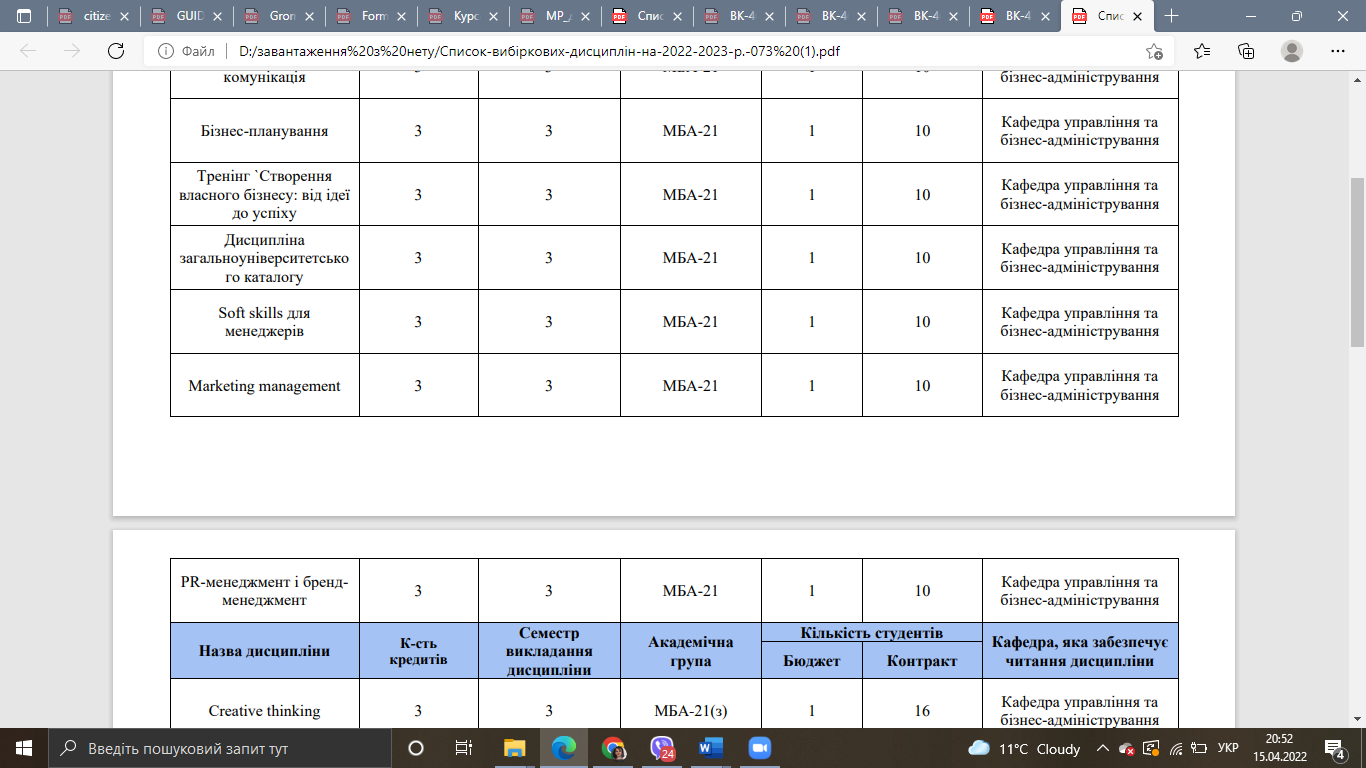 Creative thinking
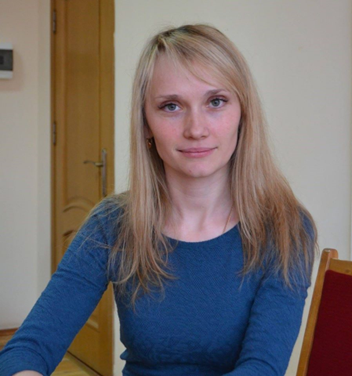 Григорук Ірина Іванівна
Бізнес-етика і ділова комунікація
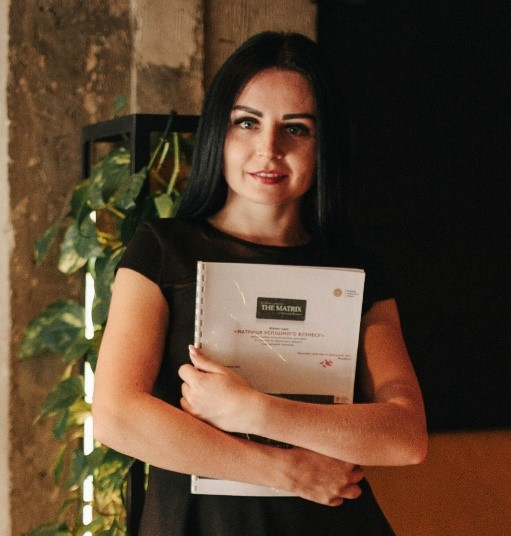 Боришкевич Ірина Ігорівна
Бізнес-планування
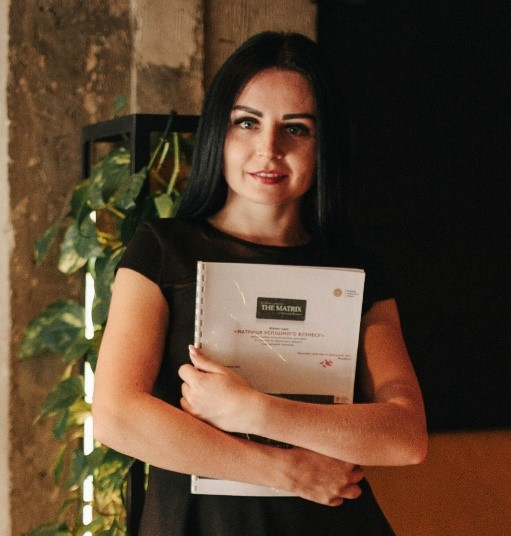 Боришкевич Ірина Ігорівна
Тренінг “Створення власного бізнесу: від ідеї до успіху”
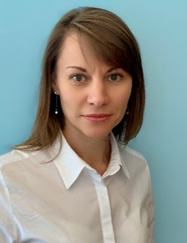 Жук Ольга Іванівна
Marketing management
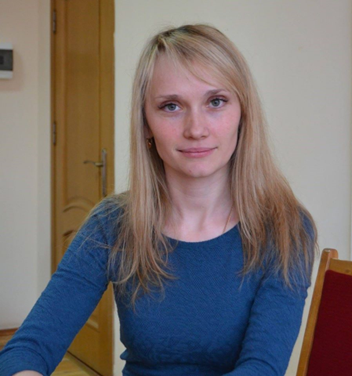 Григорук Ірина Іванівна
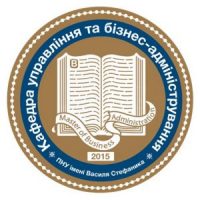 Дисципліна загальноуніверситетського каталогу
Тайм-менеджмент
Soft skills
Управління проєктами
Інноваційне підприємництво та стартапи
Управління ІТ бізнесом
Business English
 
Для ознайомлення з дисциплінами інших освітніх програм перейти сюди.
Силабуси загальноуніверситетського каталогу розміщено на  webportal.pnu.edu.ua.
Soft skills для менеджерів
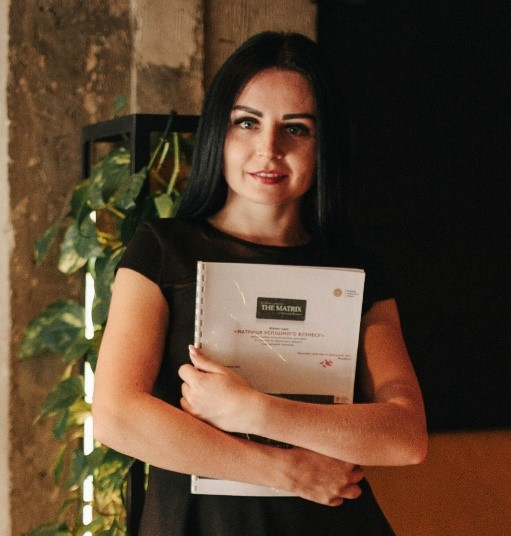 Боришкевич Ірина Ігорівна
PR-менеджмент і бренд-менеджмент
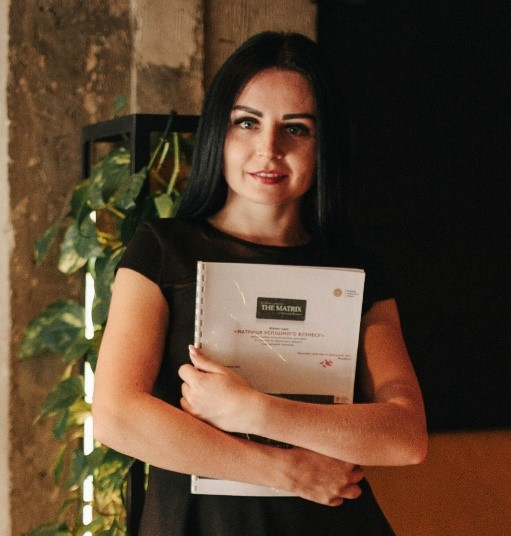 Боришкевич Ірина Ігорівна
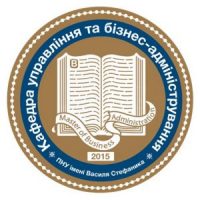 Вибіркові дисципліни для студентів 2 курсу 
ОП “Управління навчальним закладом”
 2022-2023 н.р.
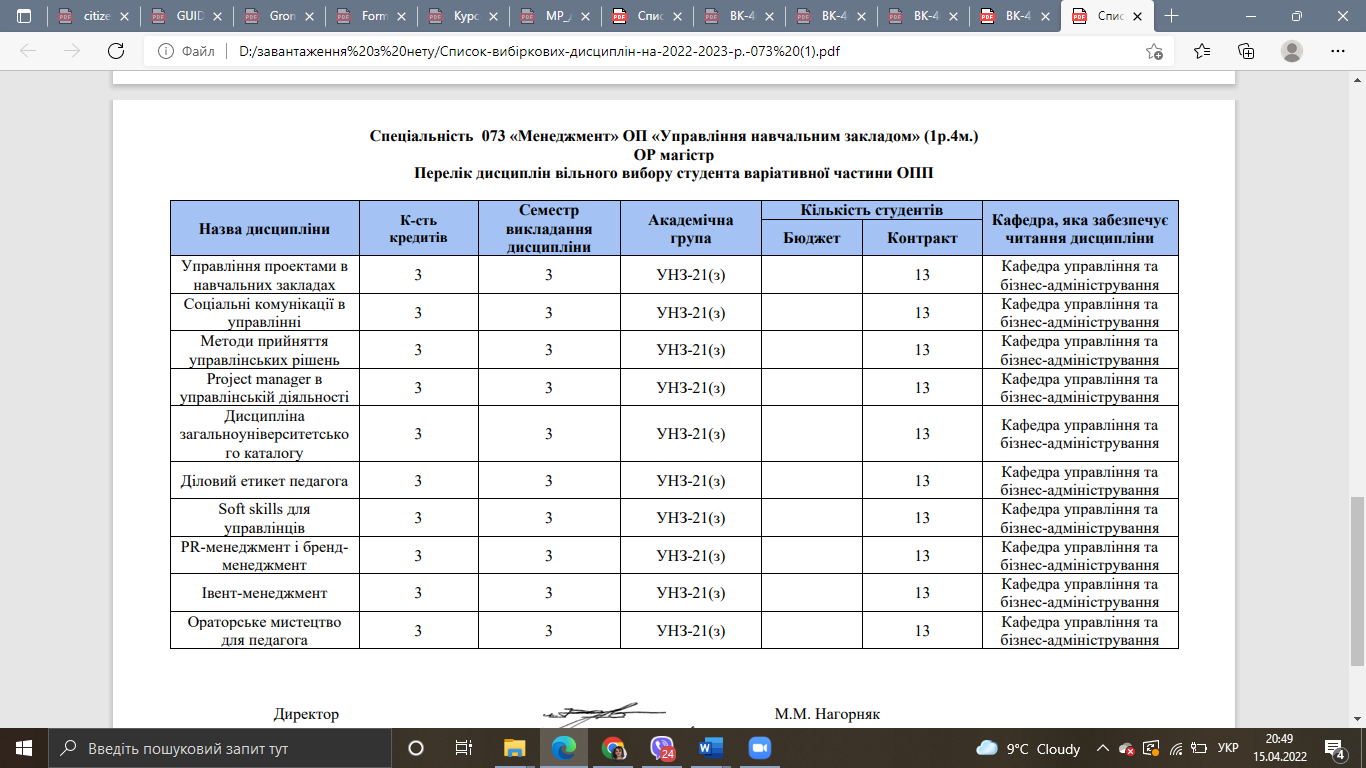 Управління проєктами в навчальних закладах
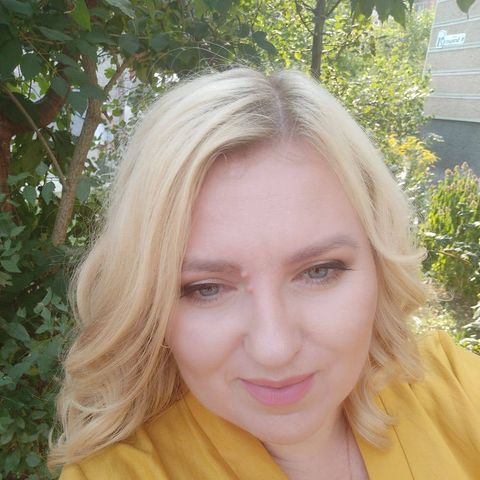 Томашевська Антоніна Василівна
Соціальні комунікації в управлінні
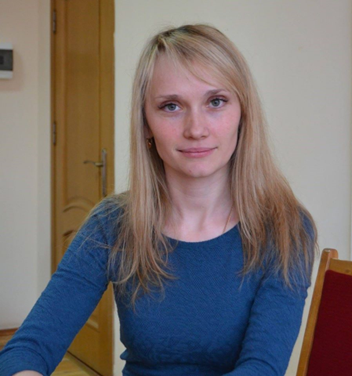 Григорук Ірина Іванівна
Методи прийняття управлінських рішень
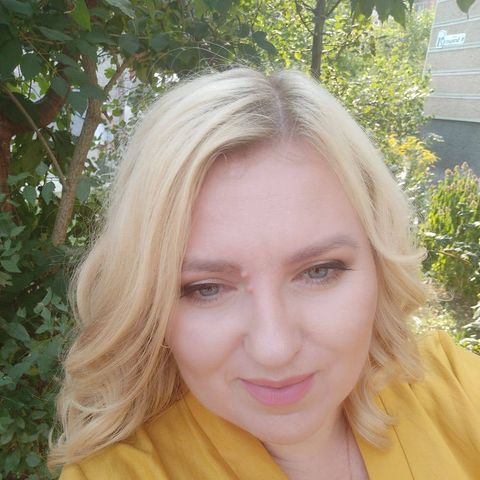 Томашевська Антоніна Василівна
Project manager в управлінській діяльності
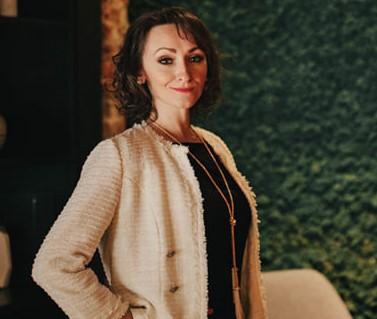 П’ятничук Ірина Дмитрівна
Дисципліна загальноуніверситетського каталогу
Тайм-менеджмент
Soft skills
Управління проєктами
Інноваційне підприємництво та стартапи
Управління ІТ бізнесом
Business English
 
Для ознайомлення з дисциплінами інших освітніх програм перейти сюди.
Силабуси загальноуніверситетського каталогу розміщено на  webportal.pnu.edu.ua.
Діловий етикет педагога
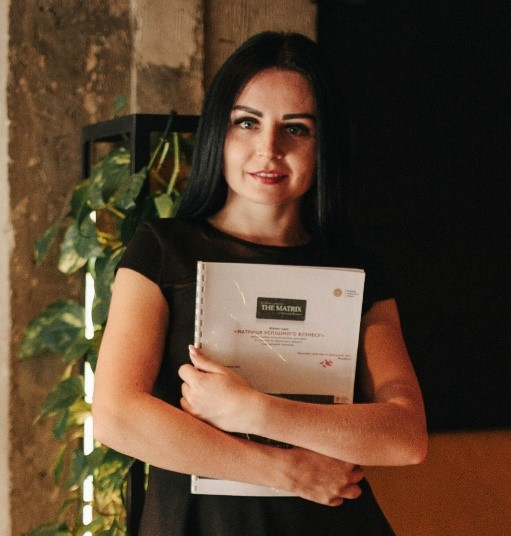 Боришкевич Ірина Ігорівна
Soft skills для управлінців
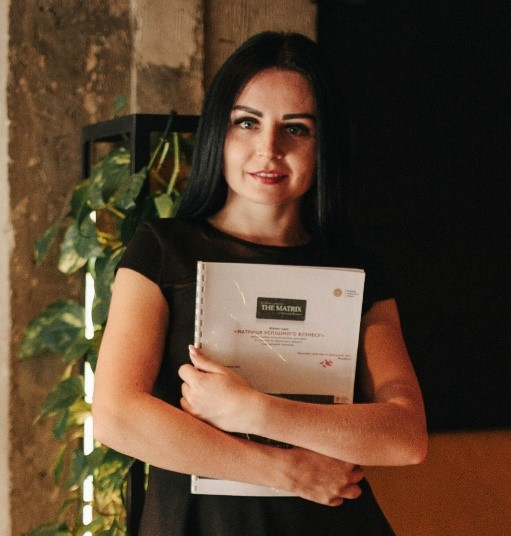 Боришкевич Ірина Ігорівна
PR-менеджмент і бренд-менеджмент
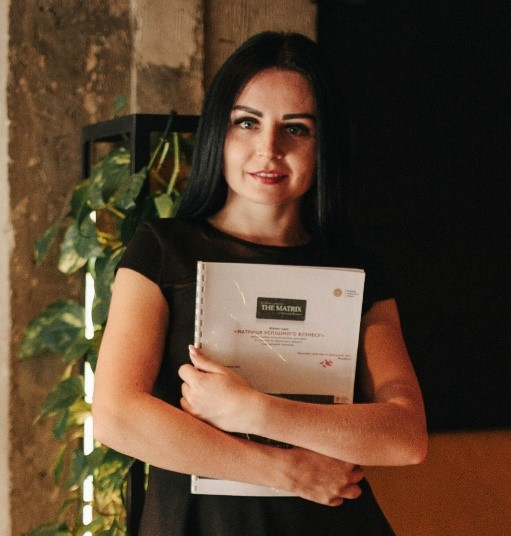 Боришкевич Ірина Ігорівна
Івент-менеджмент
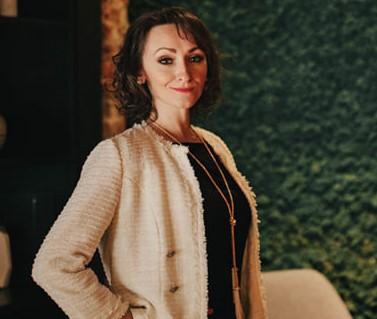 П’ятничук Ірина Дмитрівна
Ораторське мистецтво для педагога
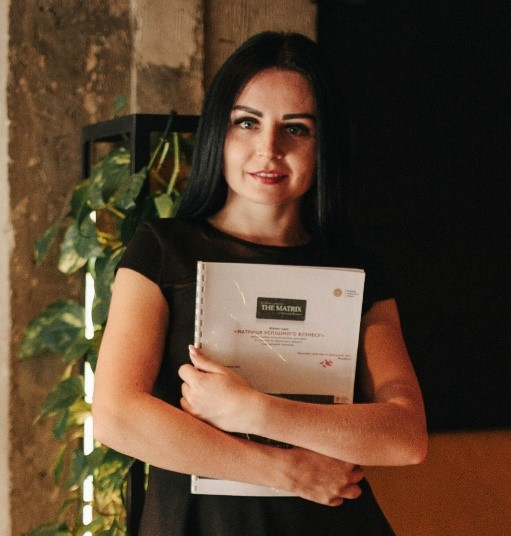 Боришкевич Ірина Ігорівна